التنوع الثقافي و أثره على السلوك الإنساني
الاسم
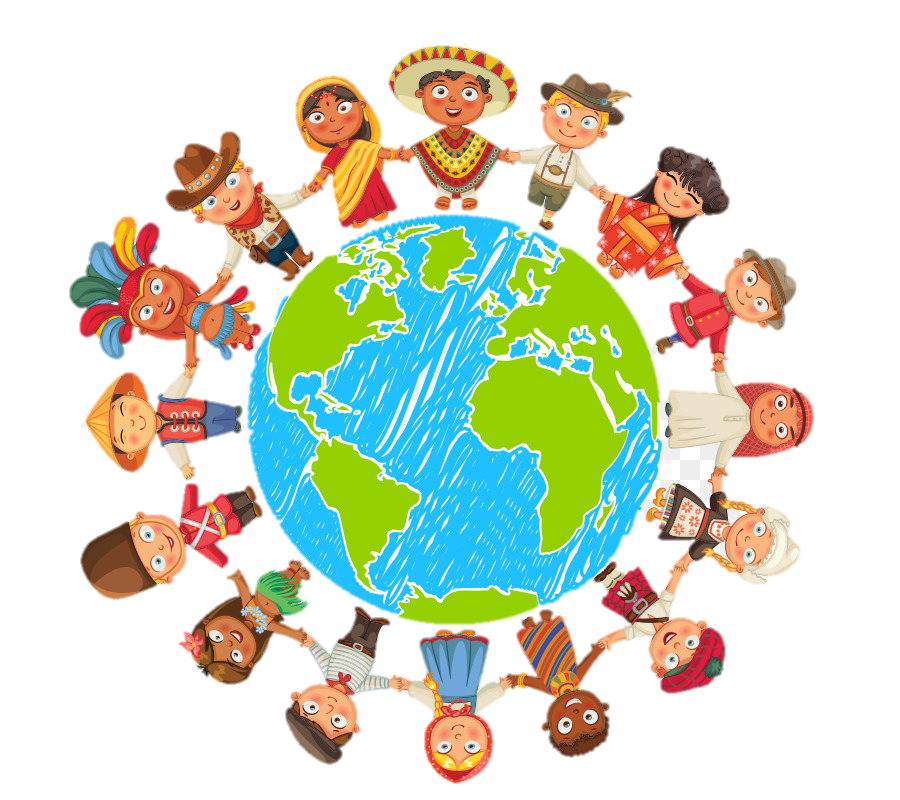 تعريف التنوع الثقافي
هو عبارة عن مزيج من الثقافات المتنوعة و المختلفة و التي تعود إلى مناطق عديدة
في العالم و يجمع من ثقافة كل دولة شيئا مميزا مما يضفي على المشهد الثقافي الكثير
من العمق و التنوع و يعطيه صفة العالمية
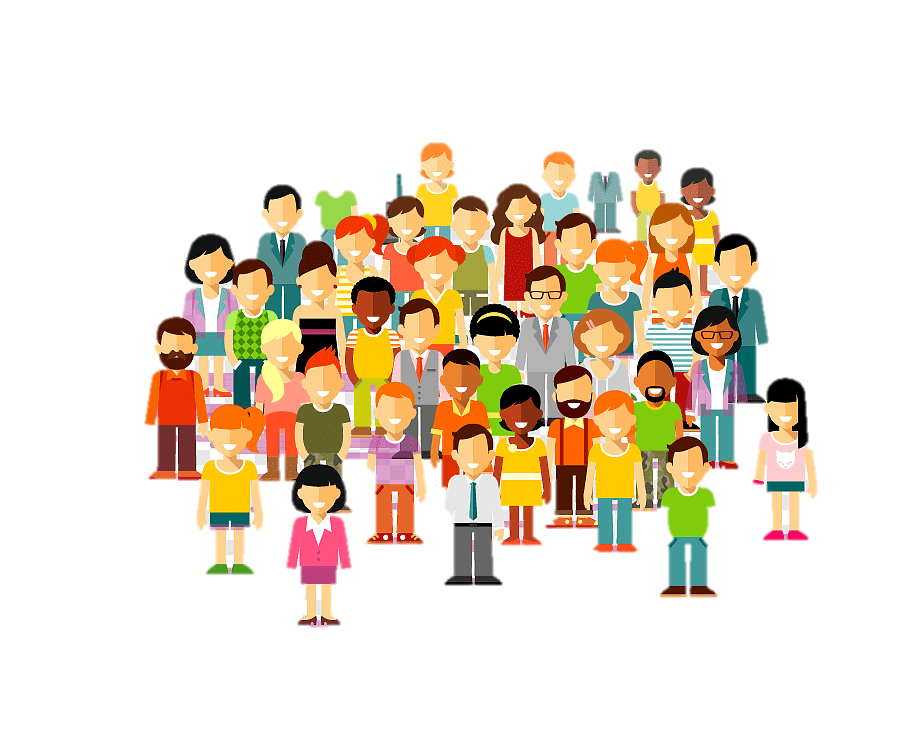 إن الدستور الكويتي رسم الملامح الرئيسية للهوية الكويتية و حدد مكوناتها و رموزها التي تتشكل منها وفقا للآتي:
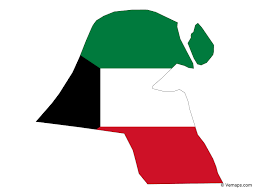 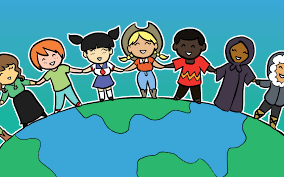 أهمية التنوع الثقافي
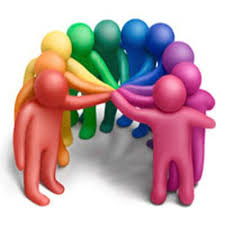